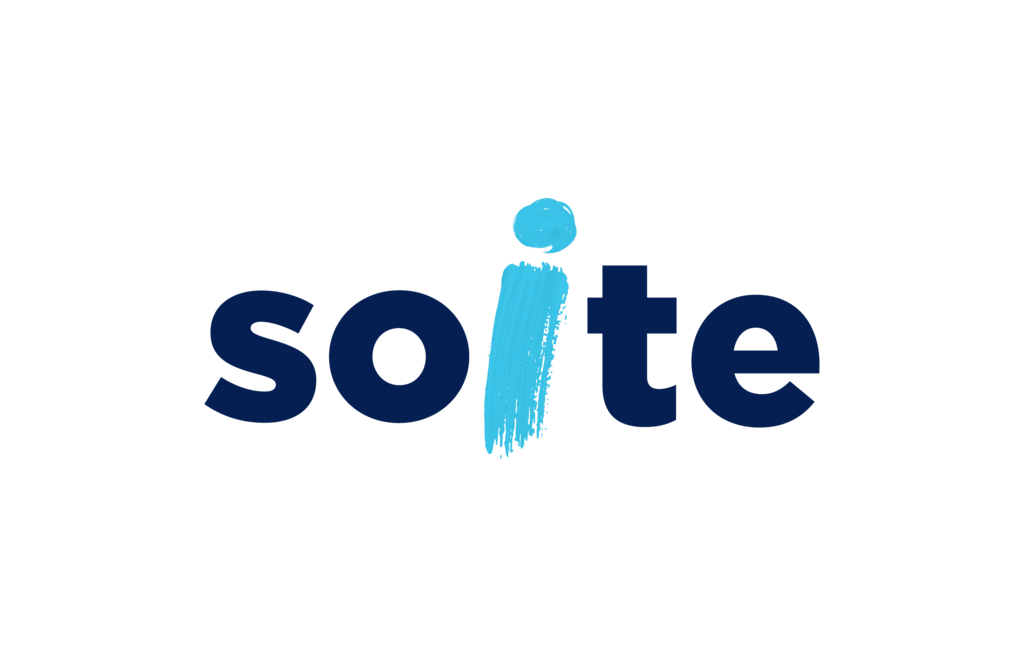 Matalan kynnyksen kuntoutusneuvonta asiakkaan polku
1. 
Ennaltaehkäisevä ja
 omatoiminen tekeminen
3. 
Omakuntoutuksen 
toteuttaminen ja seuranta
2. 
Neuvontaa tarvitseva asiakas
Ammattilainen tekee alkuarvion saamiensa tietojen ja haastattelun pohjalta.
Huoli omasta tai läheisen hyvinvoinnista ja arjen toimintakyvystä.
Ammattilainen kontaktoi asiakasta
Valitaan yhdessä  kuntoutus- ja  hoitopolku
Neuvotaan ja ohjataan 
asiakas alkuun 
puhelimitse, 
videolla, 
chat-keskustelussa.
Tiedon ja osallistumismahdollisuuksien etsiminen
Lähellä.fi
Tarmoa.fi
Kunnan verkkosivut
Lipas.fi -liikuntapalvelut
Erilaiset yhdistykset,  järjestöt, lehti-ilmoitukset, kivijalka
Ammattilainen hoitaa asiaa eteenpäin
Ohjataan omakuntoutukseen ja itsenäiseen työskentelyyn
Asiakas valitsee  palvelukanavan, jolla ottaa yhteyttä Soiten ammattilaiseen
Ammattilainen
varaa tarvittaessa tapaamisajan 
tai ohjaa digitaalisiin palveluihin ja täyttämään esitietokyselyjä.

Antaa toimintaohjeet jatkosta
Asiakas tai läheinen 
toteaa tarpeen saada neuvoja ja ohjausta ammattilaiselta.
Sovitaan seuranta ja ohjaus 1-3 krt suunnitelman mukaisesti

Sovitun aikajakson aikana
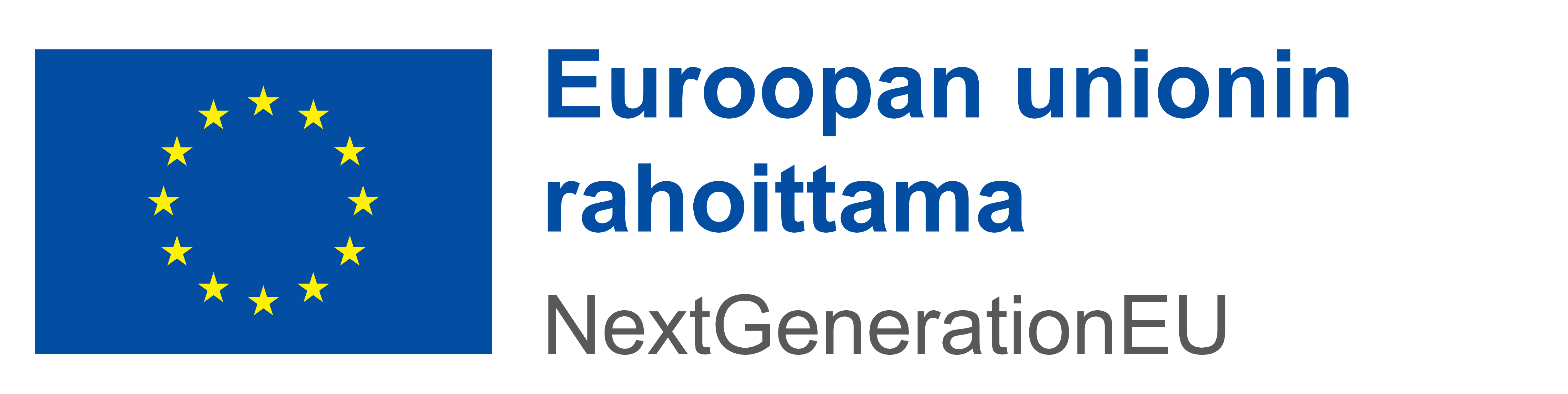 Keski-Pohjanmaan hva, RRF2, P4, I2,  Matalankynnyksen kuntoutusneuvonta / 15.7.2025  Kirsi Vesasto